ÎNCASĂRI
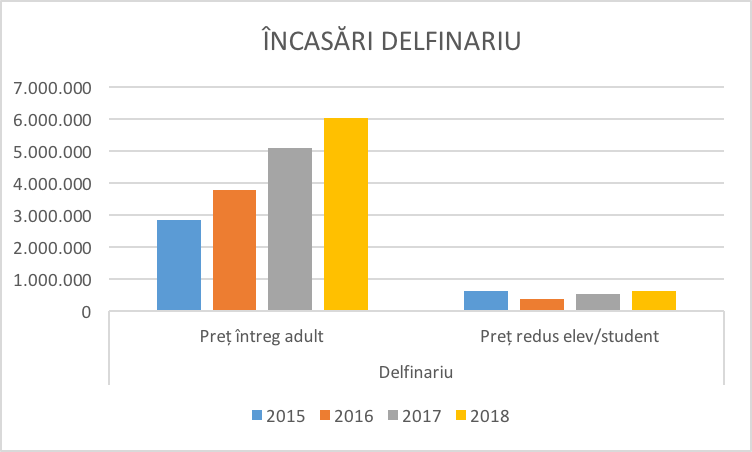 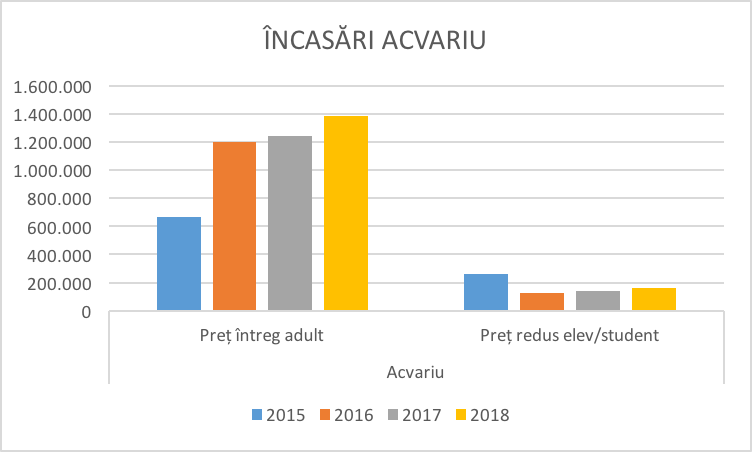 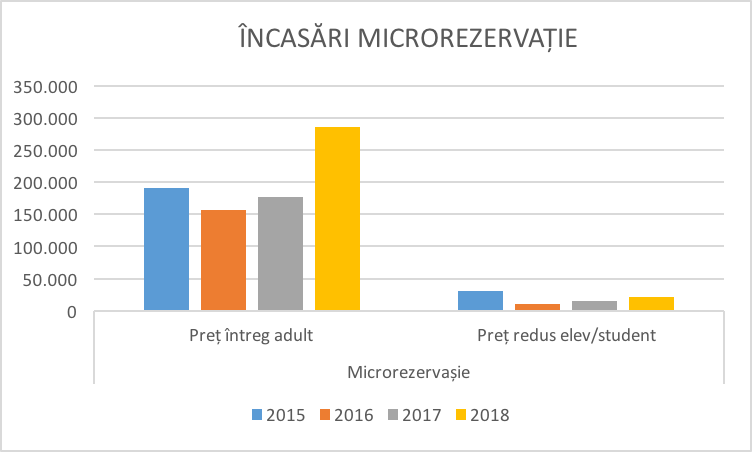 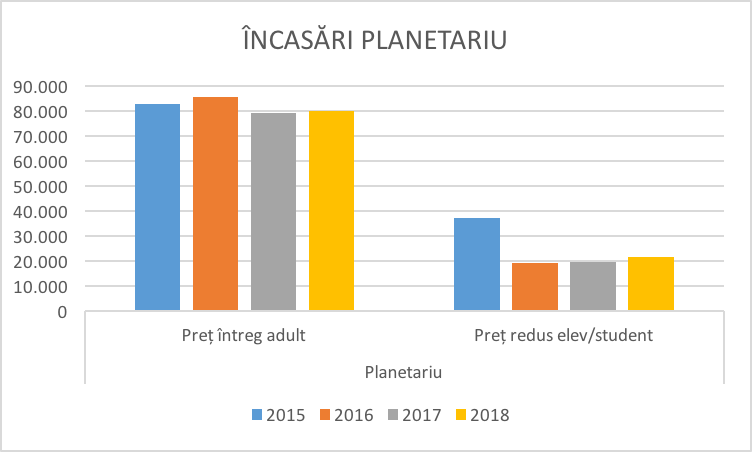 VENITURI
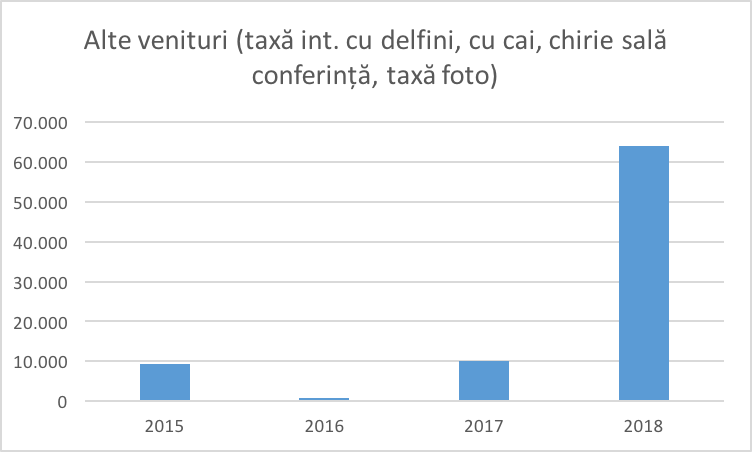 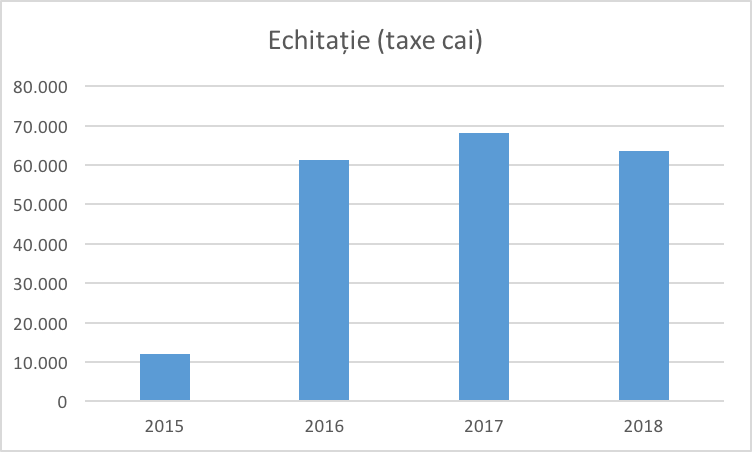 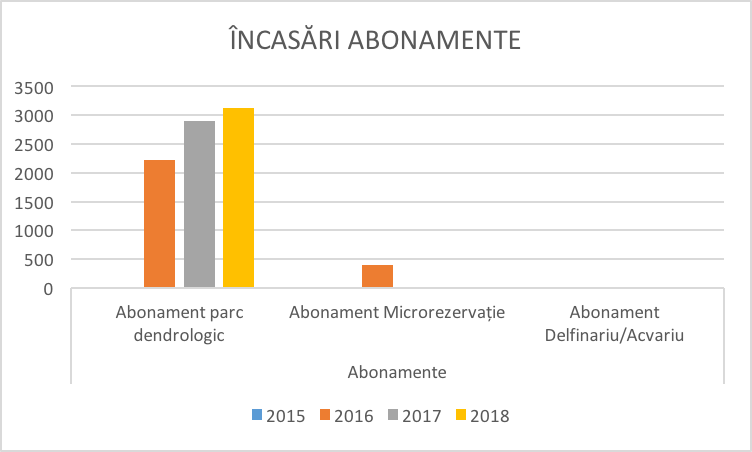 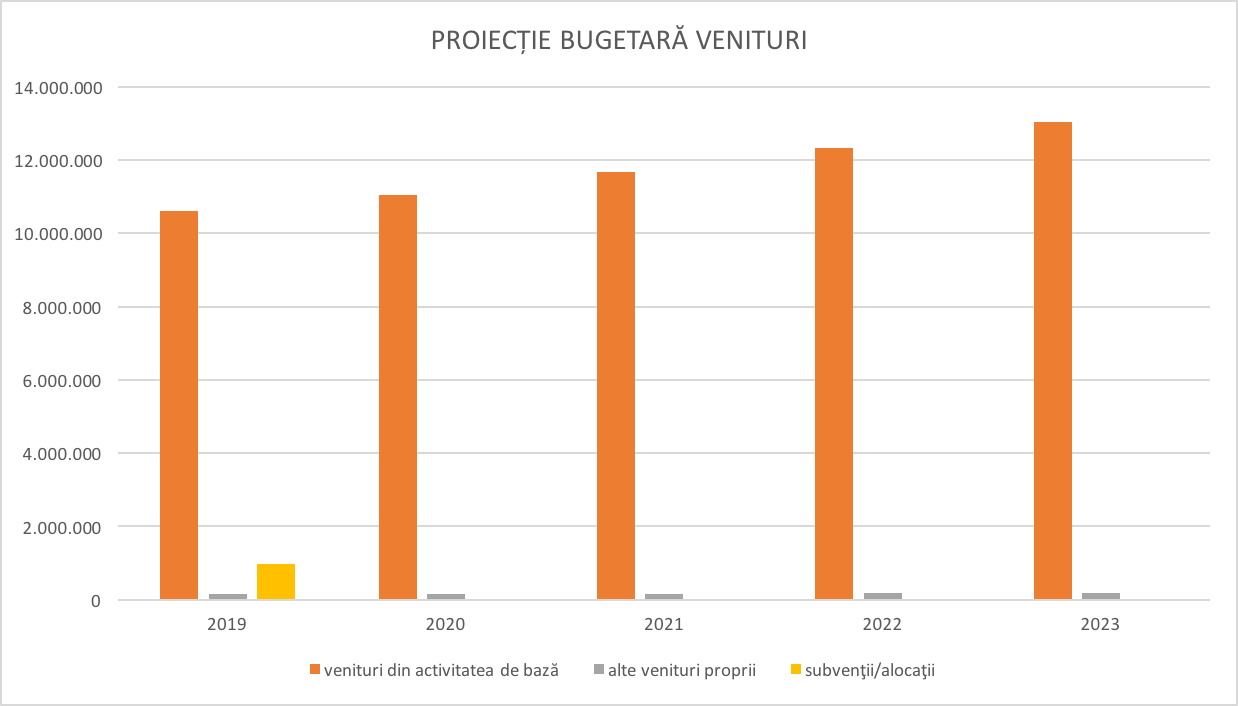 PROIECȚIE CHELTUIELI
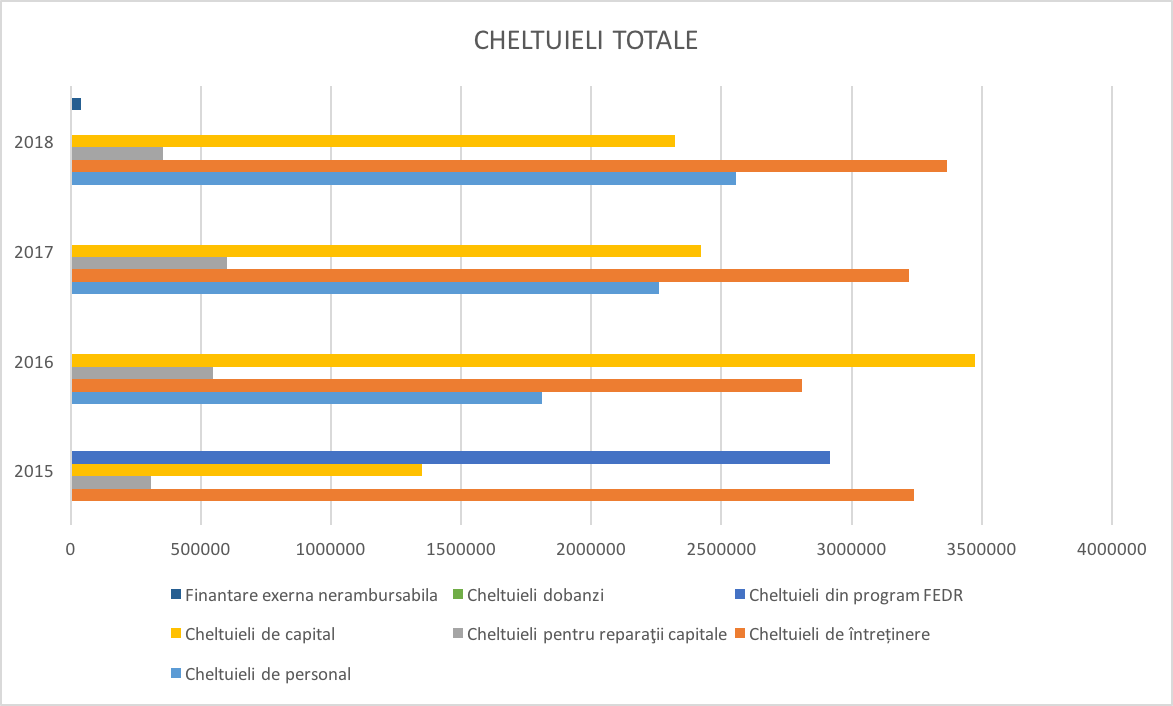